Voyage scolaire au zoo de Beauval
MS et GS 2023-2024

Du lundi 27/05/24 au mardi 28/05/24 
à Saint Aignan
Les effectifs
Effectif de classe :
     46 élèves : 25 MS (21 + 4 ) et 21 GS


8 adultes accompagnateurs : 

les maîtresses : Lucie Morère et Isabelle Le Gall
les Atsem :  Julie Dumaine et Béatrice Viaud
des adultes de confiance : 
-	Frédéric Suaux-Balester ancien éducateur sportif à la retraite
-	François Marchand enseignant à la retraite
-	Pauline Chabanais
-         Juliette Christie
Projet pédagogique :
3 axes forts :  
- s’ouvrir au monde, découvrir des espèces animales 
- Développer l’autonomie
- Favoriser la socialisation, notamment l’entraide, à travers la vie en collectivité

Par quels moyens ?
- Des situations favorisant la cohésion de groupe
- En vivant des moments forts ensemble et porteurs de sens
- En développant un lexique, en acquérant de nouvelles connaissances
- En réalisant des activités pédagogiques menées avant le départ et au retour du séjour sur le thème des animaux du monde 
- En prenant conscience de son autonomie et en développant la confiance en soi
- En réinvestissant ses connaissances et en communiquant ses expériences à autrui (récit de voyage)
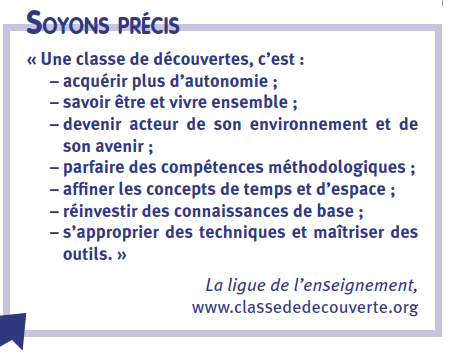 L’emploi du temps :
Mardi 28 mai
Lundi 27 mai 2024
A notre arrivée au Zoo envoi d’un mail aux parents.
Le soir bilan du jour avec photos pour les parents via le site de l’école.
Attention pas avant 21h30 !
Concernant le transport, - prévoir un petit sac à dos contenant : le pique-nique du midi, une petite bouteille d’eau- possibilité de prendre un petit doudou- si mal des transports, prévoir des cachets homéopathiques (à donner à l’enseignante) et une poche plastique
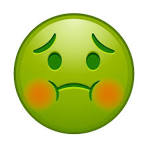 Les visites au zoo :

https://www.zoobeauval.com/preparez-votre-visite/plan-du-zooparc 


Les visites seront accompagnées de spectacles en fonction des horaires de ces derniers.
Le centre éthic étap de Romoratin
Effectif de classe 46 élèves : 21 + 4 + 21
Séjour de 1 nuit / 2 jours 

Prix hébergement: 2806 €
Transport: 1755 €
Entrées au zoo: 1058 €
Coût total: 5619 €
Coût par élève : 122 €

Coût à la charge des familles 60 € (dont l’entrée de 23 € au zoo)
Payable en plusieurs fois
Coût du séjour et financement
Restant à financer : 
5619 – (60 x 46) participation familles = 2859 € 

Subvention mairie demandée : 2000€ accordée


Coût restant à financer par la coopérative scolaire :
2859 – 2000 = 859 €


Actions visant à financer le restant à charge :
don de l’APE : 370 € (pour toutes les classes)
vente de gâteaux/ boissons au spectacle 2023= 300€ 
vente d’objets au marché de Noël
Coût du séjour et financement
OBLIGATOIRE 
En cas d’accident : une assurance scolaire individuelle et accident est obligatoire


DOCUMENTS IMPORTANTS À REMPLIR  
- autorisation de sortie (obligatoire)
- fiche sanitaire de liaison et de renseignements 
- autorisation prise de médicaments
- trousseau (à laisser dans la valise)
tous les vêtements devront être marqués au nom de l’enfant
Les doudous sont les bienvenus ! 
Tétines acceptées ! Mais c’est le moment ou jamais de s’en séparer (avant le séjour !)

Ne pas oublier de fournir un sac de linge sale

En cas de maladie, parents avertis + visite au médecin + prise de médicaments

Si soucis la nuit on est là ! 
Si enfant turbulent on est aussi là ! Un lit est libre dans la chambre des adultes !